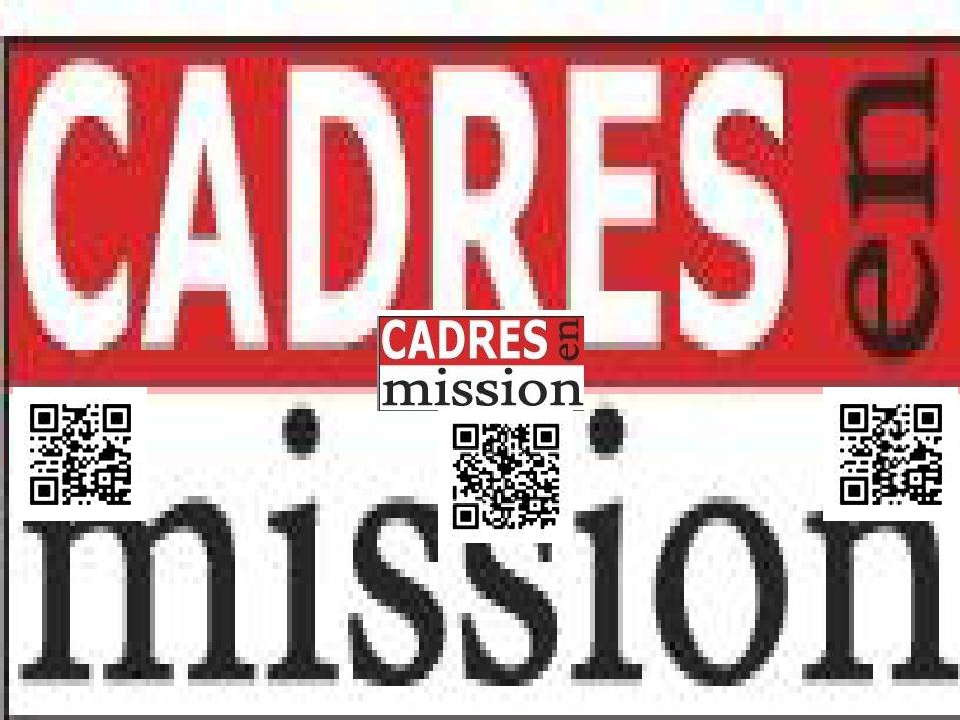 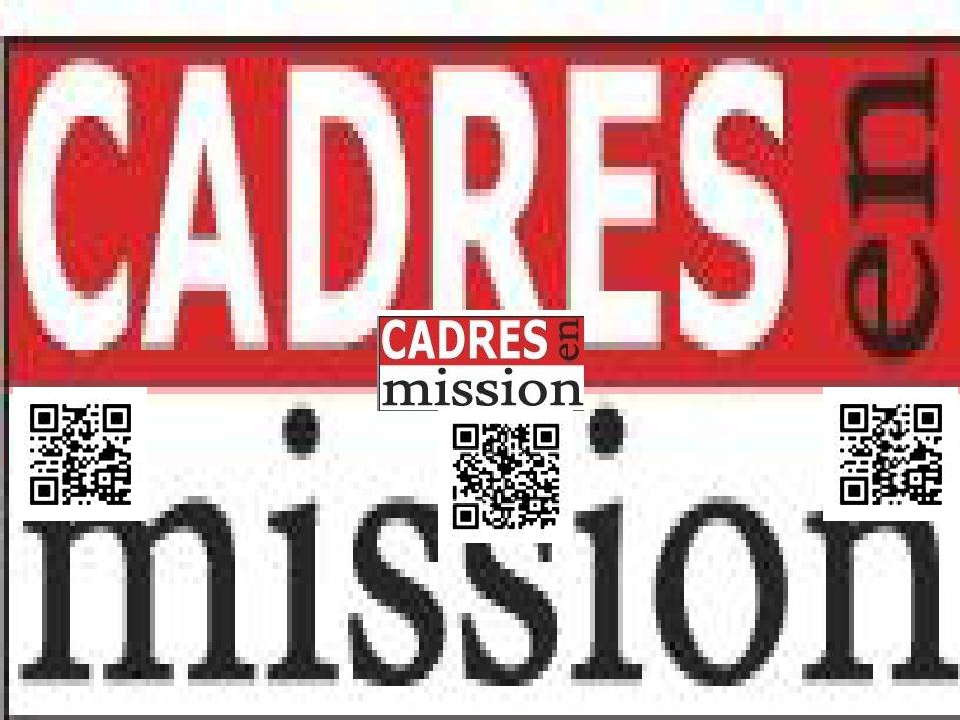 Collaboration aux Entreprises
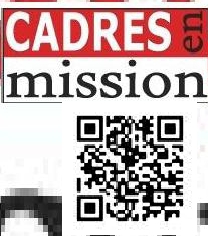 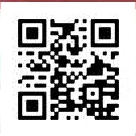 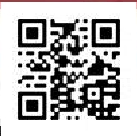 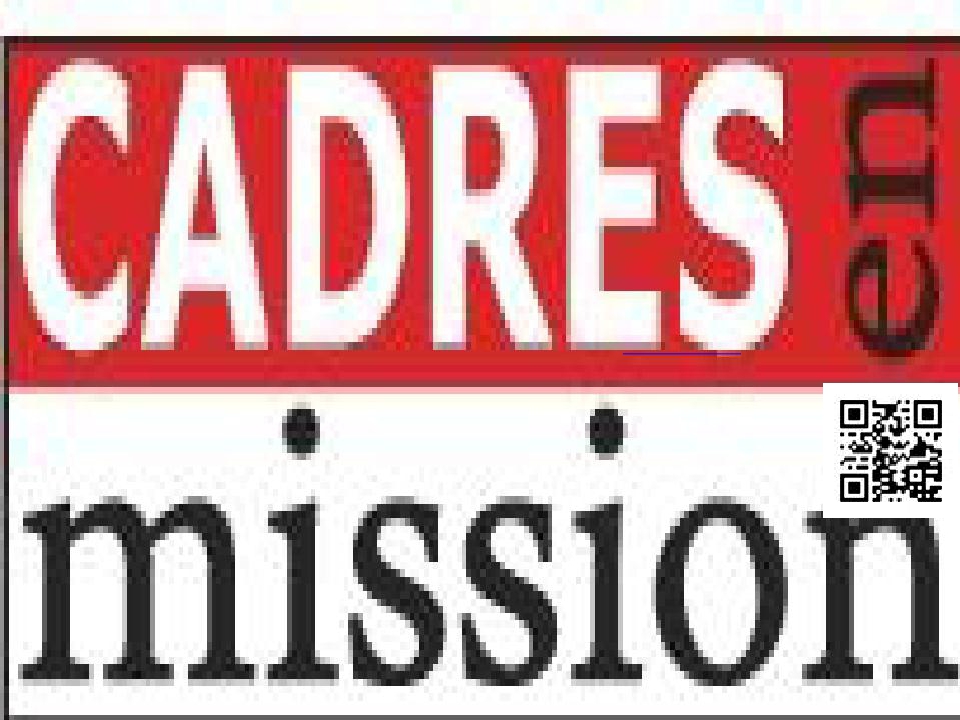 Madame, Monsieur,
Ilarrive, queparpériodevoussoyiez débordésdetravail, au point dedevoirvousrefuser descommandes.   Vouspouvez aussi perdre desclients, par
manque d’expérienceculturelleavecleclient. Vosemployés ont besoind’améliorerleurs compétenceslinguistiques pourmieuxcommuniqueravec vos
clients etfournisseurs et sous-traitants. Si vous avezdetels besoins, nous vousproposons desformations professionnelles, maisaussi destraductions
devos documents(plans, modesd’emplois,lettres commerciales, courriersélectroniques, etc).
Nousvous proposonsaussidesformationslinguistiquesdans cecadrepour permettre àleursemployés, ainsi qu’auxvôtresd’apprendreunelangueet
leurgarantiruneévolutionprofessionnelle.
Pourde plusamplesinformations n’hésitezpas ànouscontacterparemail àl’adressesuivante et_neven@yahoo.fr   ouencoreau (+33)(0)826 8144
04ou surskypeauxpseudossuivantscheret_laurent   ouneli.tomova3
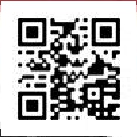 Vous pouvez aussinousjoindre sur lesprofils suivants :
http://profil.cadremploi.fr/laurent.cheret.1
http://profil.cadremploi.fr/neli.cheret
Dans les2 cas il vous suffit de cliquer sur le bouton « Me Contacter »
Toute demande d’informations fera l’objet de notre part de la plusgrande discrétion.
Cordialement,
Toute l’équipe de ET NEVEN
http://www.cheret.tk
Nosfiches de présentation sont téléchargeables en pdf, aux liensci-dessous:
http://hydroculture.monforum.net/upload2/upload_fichier/Presentation_Laurent_CHERET.pdf
http://hydroculture.monforum.net/upload2/upload_fichier/Presentation_Neli_CHERET.pdf
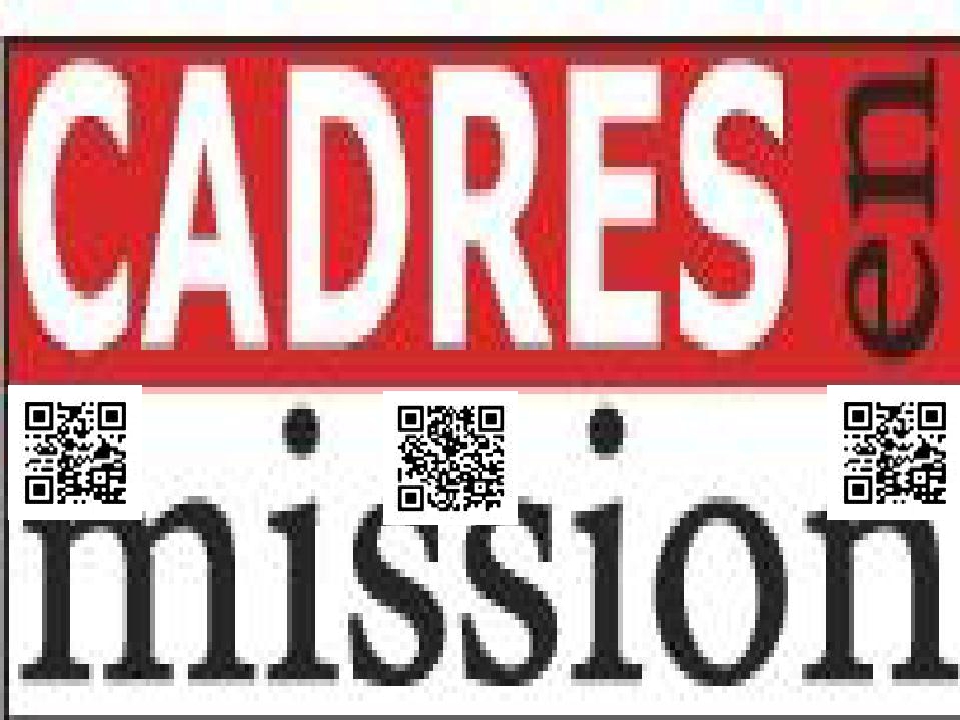 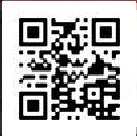 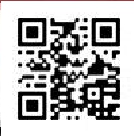 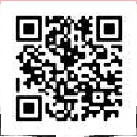